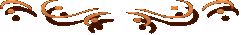 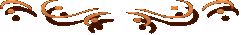 Присвячено Анні Ахматовій
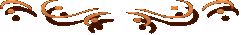 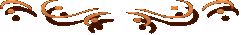 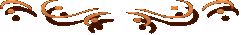 Из логова змиеваИз логова змиева,Из города Киева,Я взял не жену, а колдунью.А думал - забавницу,Гадал - своенравницу,Веселую птицу-певунью.Покликаешь - морщится,Обнимешь - топорщится,А выйдет луна - затомится,И смотрит, и стонет,Как будто хоронитКого-то, - и хочет топиться.Твержу ей: «Крещеному,С тобой по-мудреномуВозиться теперь мне не в пору.Снеси-ка истому тыВ днепровские омуты,На грешную лысую гору».Молчит - только ежится,И все ей неможется,Мне жалко ее, виноватую,Как птицу подбитую,Березу подрытуюНад очастью, Богом заклятою.
Николай Гумилев
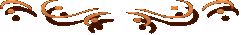 Твое чудесное произношенье -Горячий посвист хищных птиц.Скажу ль: живое впечатленьеКаких-то шелковых зарниц.«Что» - голова отяжелела.«Цо» - это я тебя зову!И далеко прошелестело:Я тоже на земле живу.Пусть говорят: любовь крылата, -Смерть окрыленнее стократ.Еще душа борьбой объята,А наши губы к ней летят.И столько воздуха и шелкаИ ветра в шепоте твоем,И, как слепые, ночью долгойМы смесь бессолнечную пьем.
O. Мандельштам
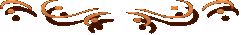 Анне Ахматовой«Красота страшна» - Вам скажут, -Вы накинете ленивоШаль испанскую на плечи,Красный розан - в волосах.«Красота проста» - Вам скажут, -Пестрой шалью неумелоВы укроете ребенка,Красный розан - на полу.Но, рассеянно внимаяВсем словам, кругом звучащим,Вы задумаетесь грустноИ твердите про себя:«Не страшна и не проста я;Я не так страшна, чтоб простоУбивать; не так проста я,Чтоб не знать, как жизнь страшна».
Александр Блок
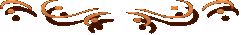 Анне АхматовойУзкий, нерусский стан -Над фолиантами.Шаль из турецких странПала, как мантия.Вас передашь однойЛоманой черной линией.Холод - в веселье, зной -В Вашем унынии.Вся Ваша жизнь - озноб,И завершится - чем она?Облачный - темен - лобЮного демона.Каждого из земныхВам заиграть - безделица!И безоружный стихВ сердце нам целится.В утренний сонный час, -Кажется, четверть пятого,-Я полюбила Вас,Анна Ахматова.
М. Цветаева